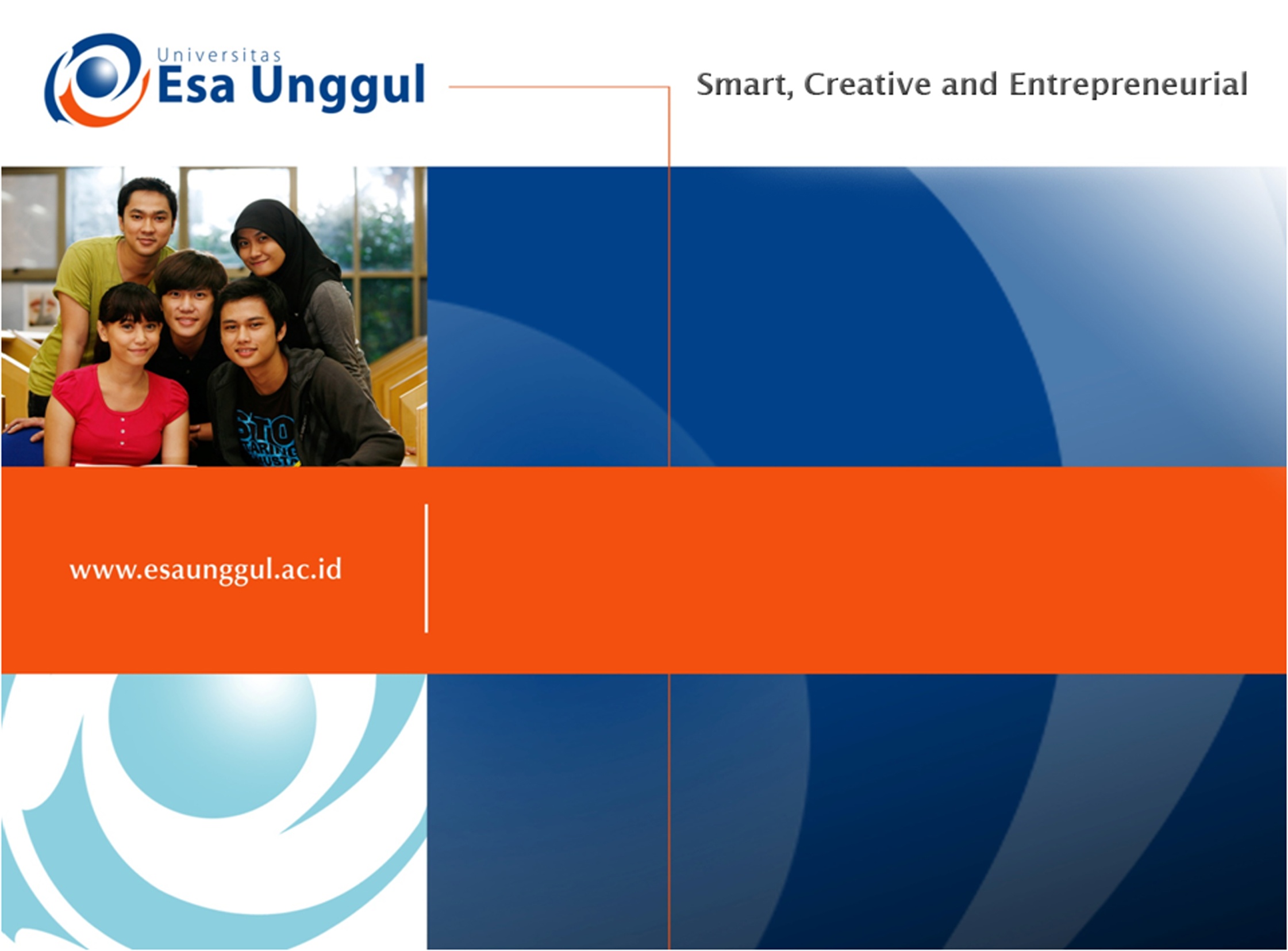 PRODUK PERENCANAAN WILAYAH DAN KOTA
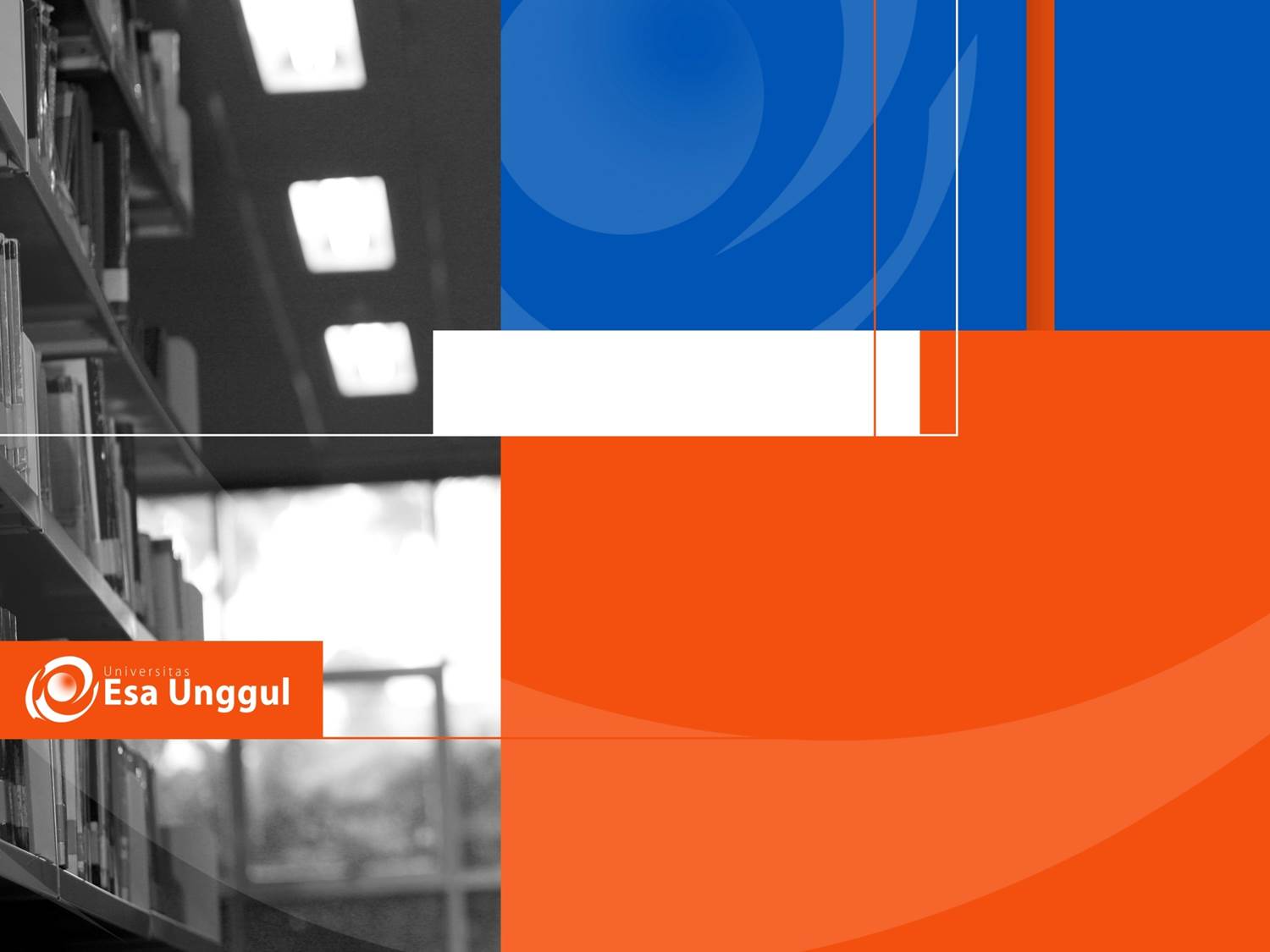 OUTLINE
Produk Perencanaan Wilayah dan Kota
KEDUDUKAN RTR DAN SISTEM PERENCANAAN PEMBANGUNAN NASIONAL
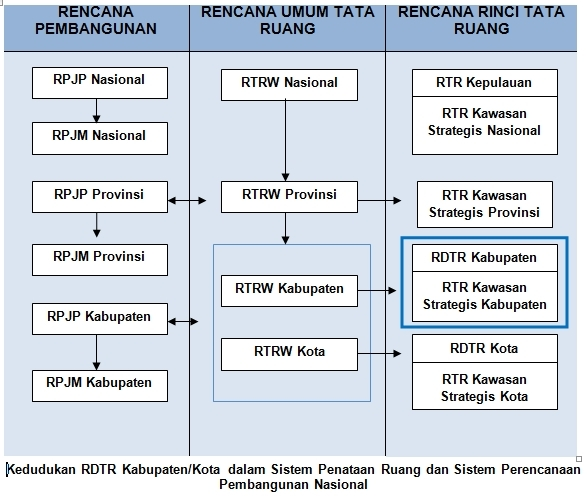 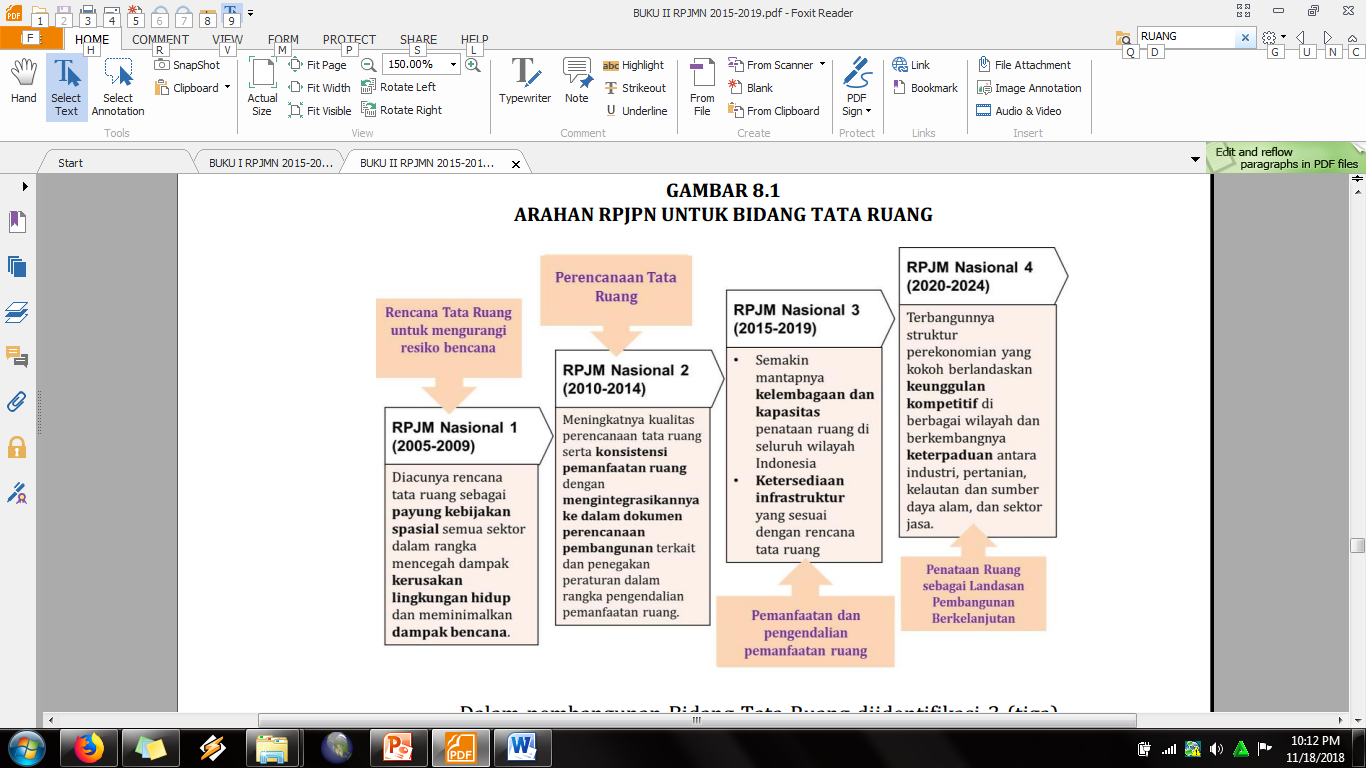 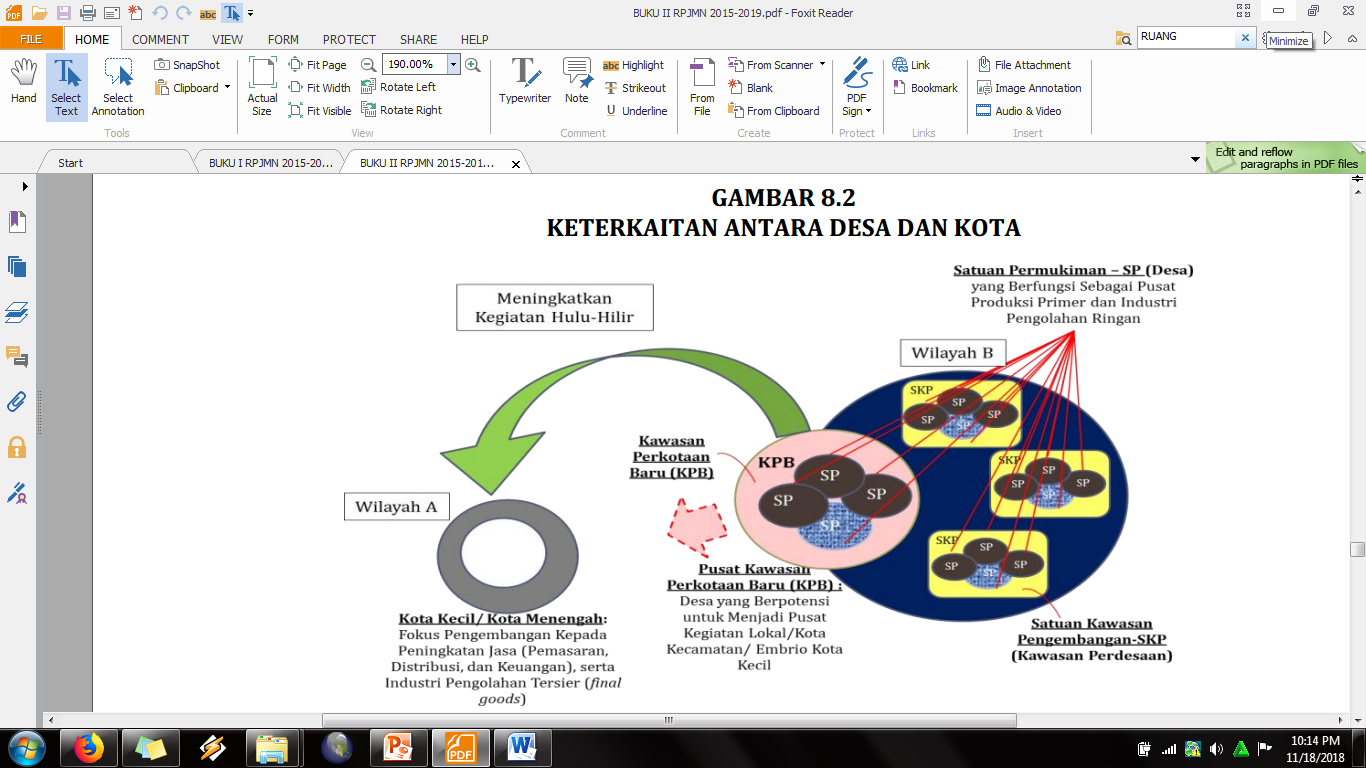 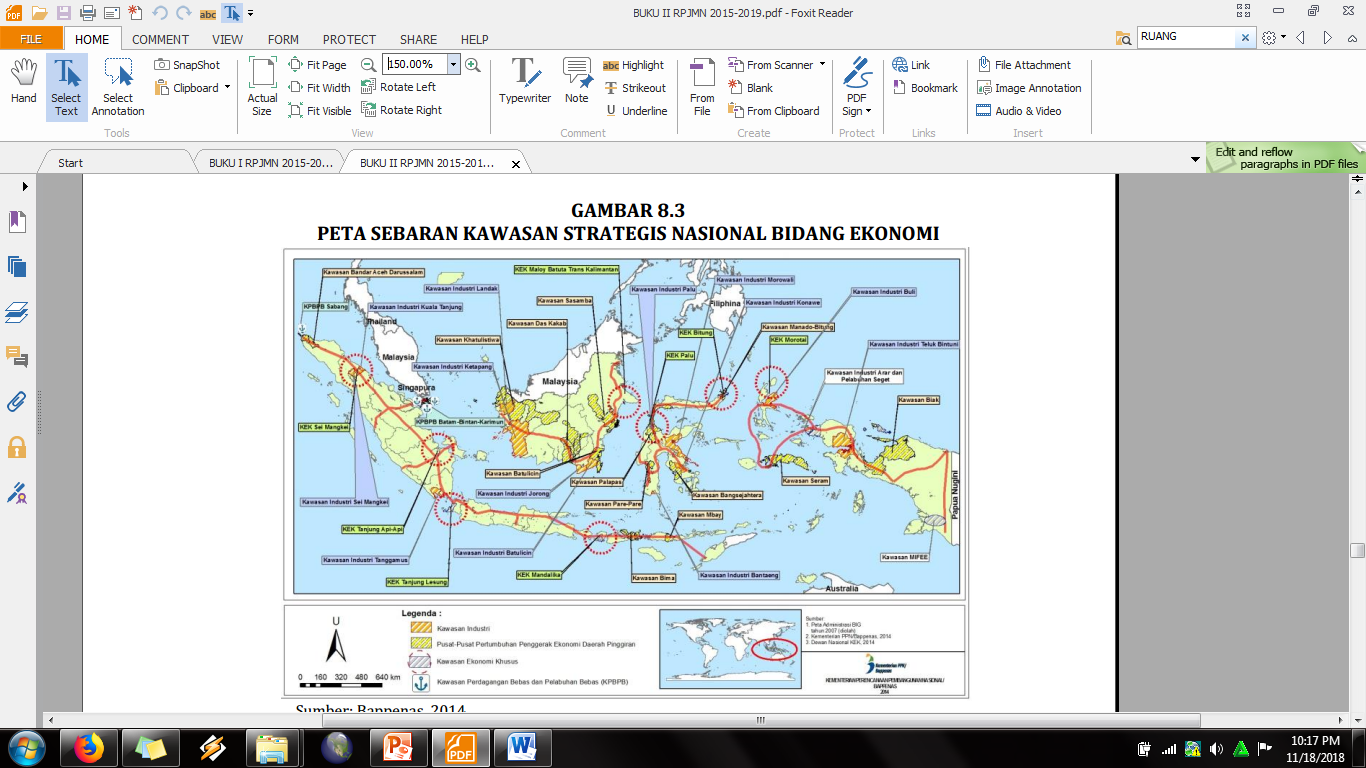 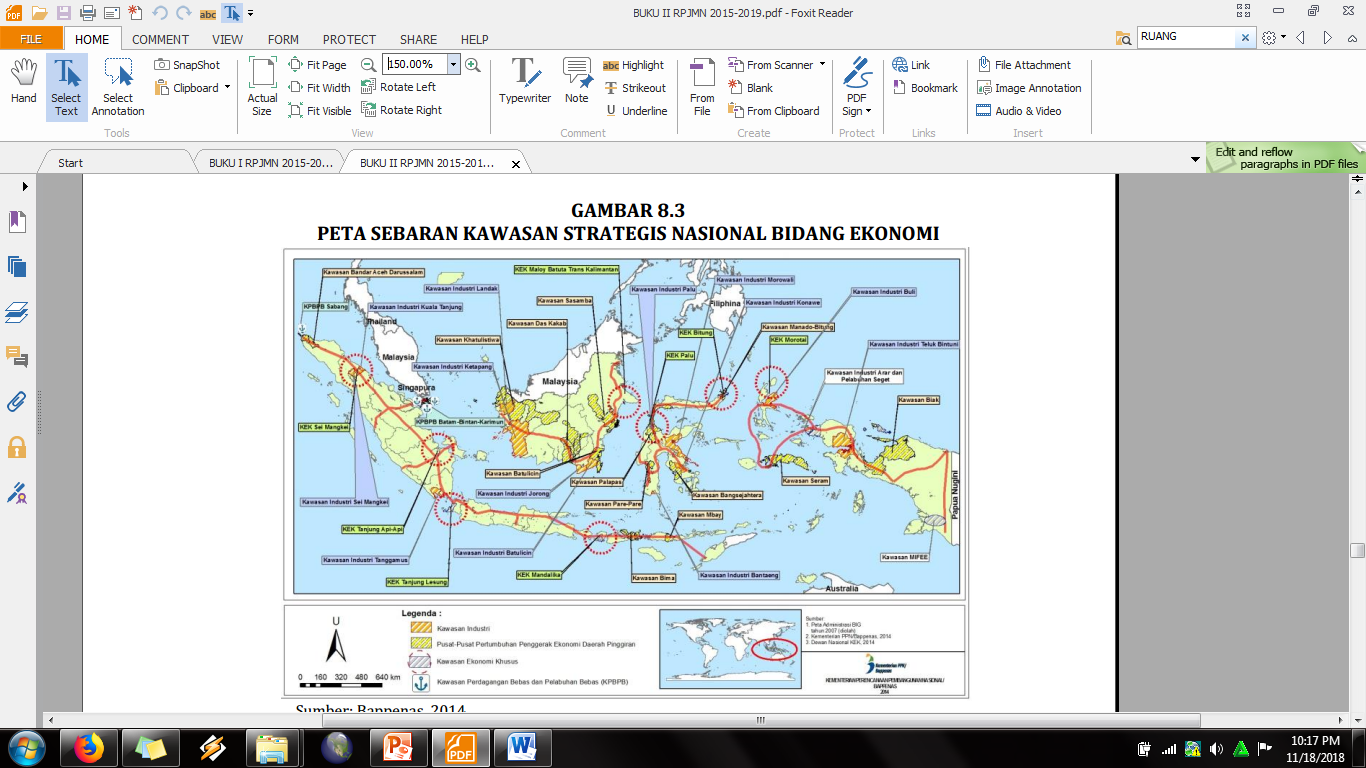 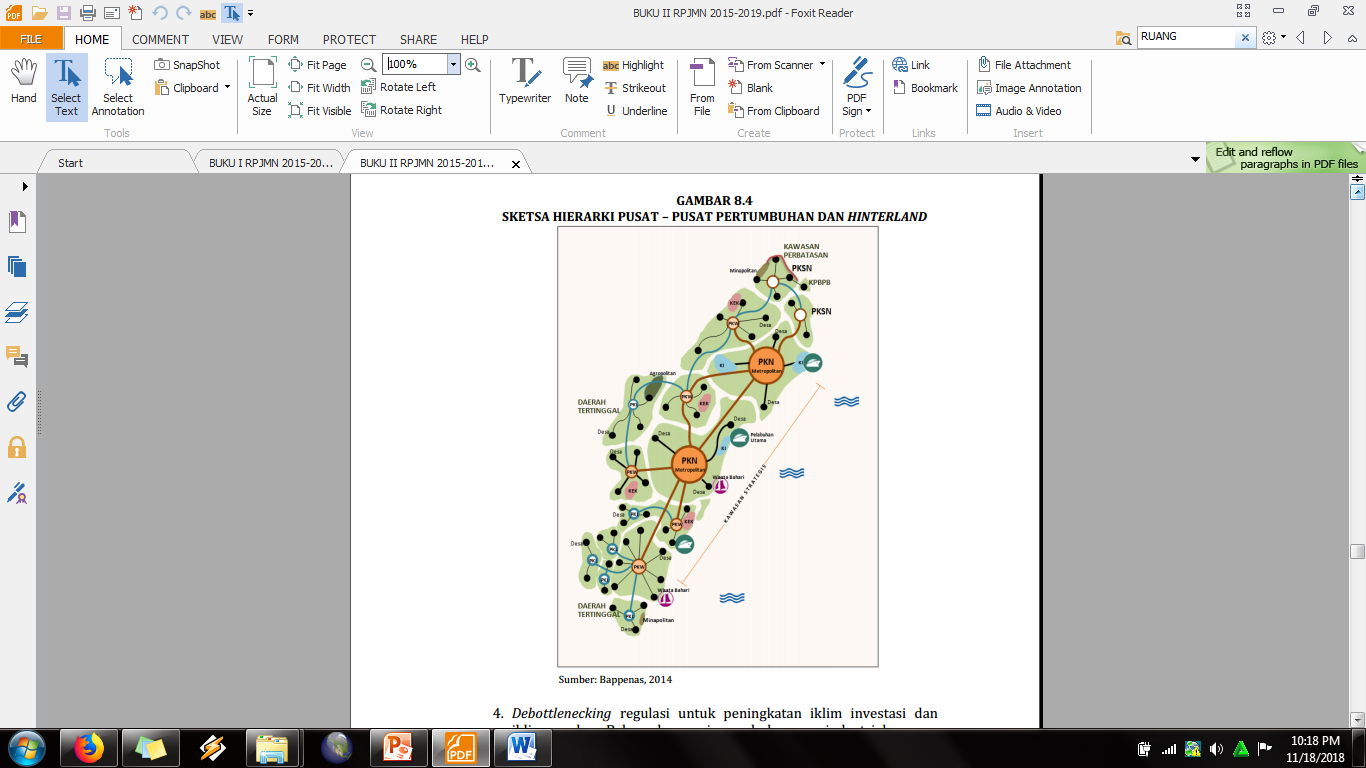 KEDUDUKAN RTRWN, RTRWP, DAN RTRWK
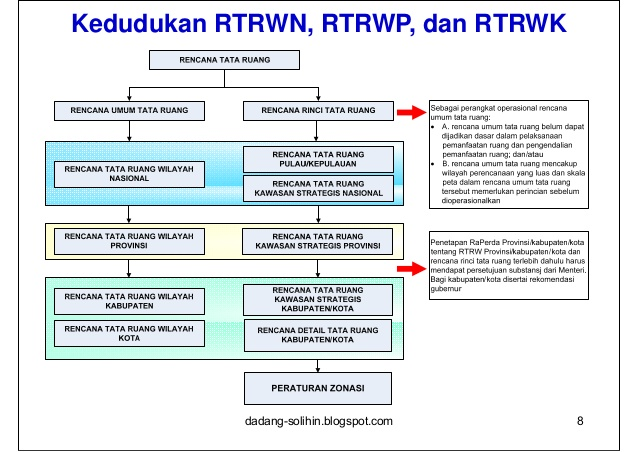 TATA CARA PENYUSUNAN RTRW PROVINSI
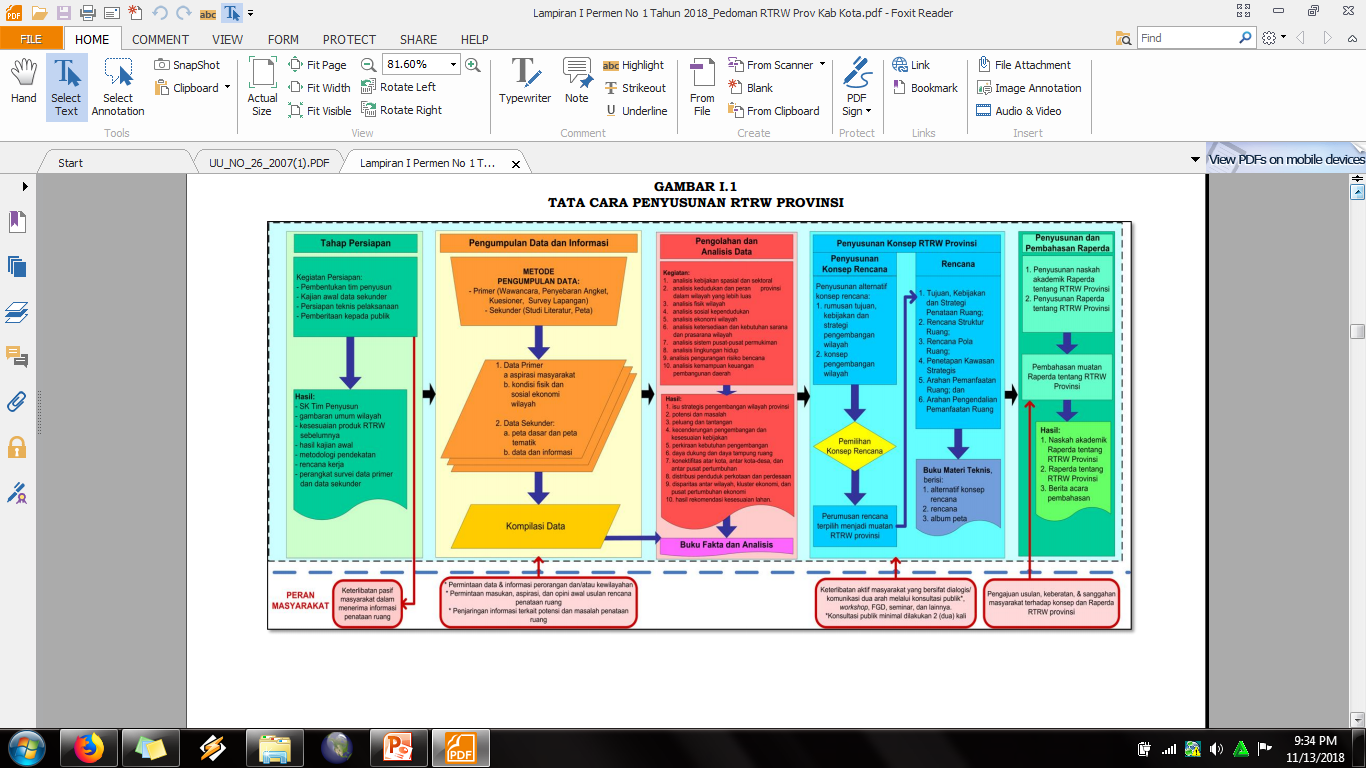 TATA CARA PENYUSUNAN RTRW KABUPATEN
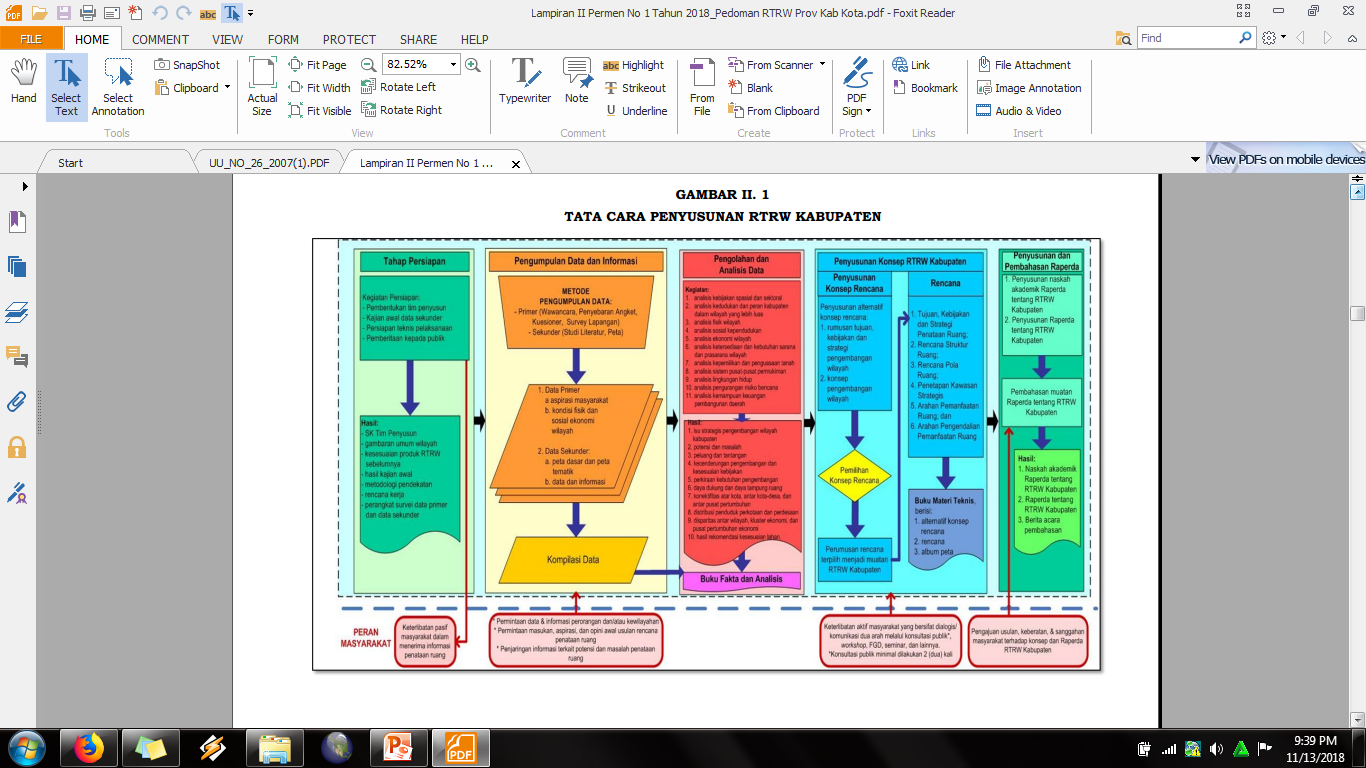 TATA CARA PENYUSUNAN RTRW KOTA
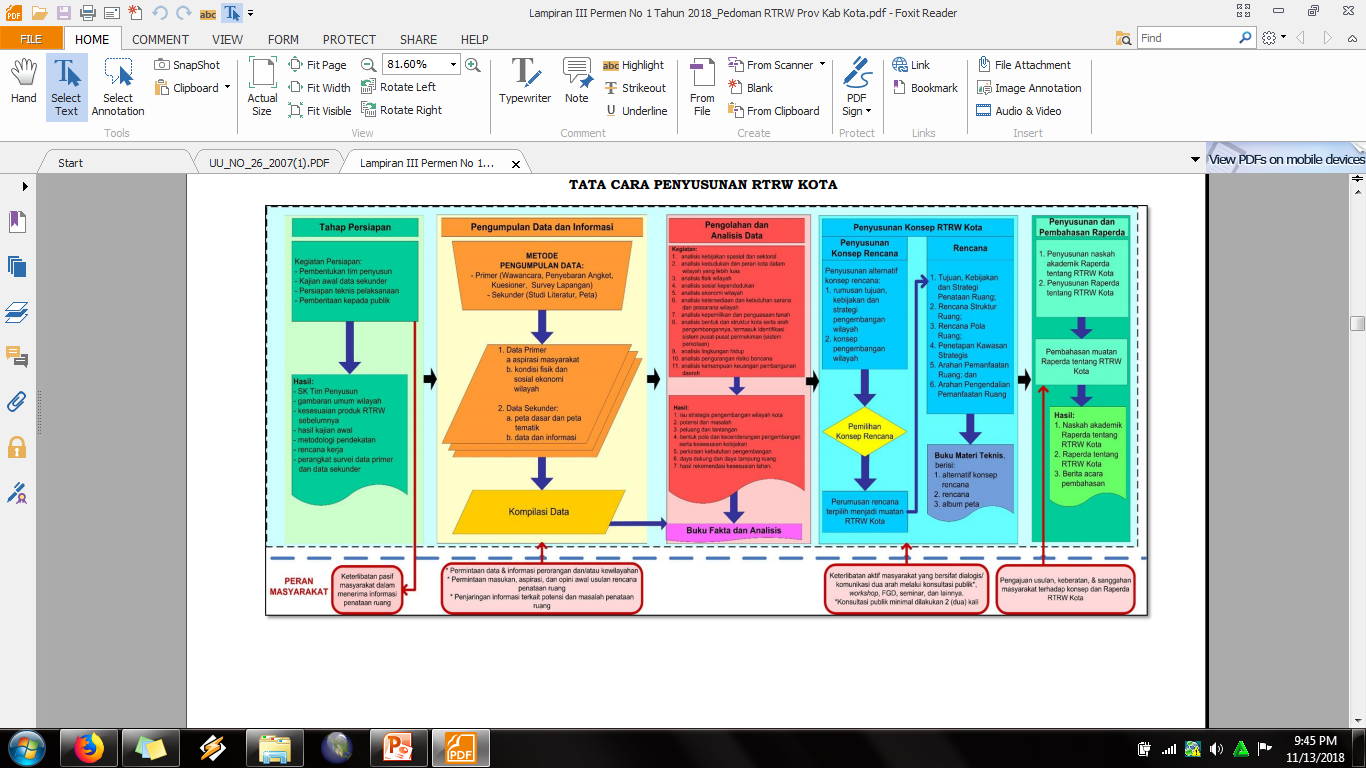 terimakasih